Рубрика для родителей  «Вопрос-ответ»
При современном ритме жизни, зачем читать ребенку сказки?
Отвечает Кудряшова З.Ф., 
педагог-психолог
МБДОУдетский сад №49
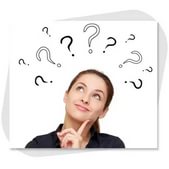 Зачем детям сказки?
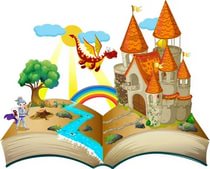 Есть подозрение, что сказки нужны всем, даже взрослым, ведь сказка – это приглашение окунуться в иной мир, встретиться с интересными персонажами, успеть полюбить положительных героев и испытать негодование к отрицательным.
Причины, по которым нужно читать детям сказки:
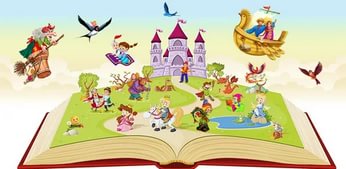 Все современные детские психологи по-прежнему считают, что сказки остаются важной составляющей воспитания детей. Рассмотрим причины, по которым всем детям во все времена будут нужны сказки.
Развитие интеллекта
Сказки развивают интеллект. 
При чтении сказок фантазия ребенка просыпается, и воображение рисует одному ему известные картины. В воображении малыша рождаются различные визуальные образы, способствующие развитию творческой составляющей его натуры, и одновременно происходит обогащение его словарного запаса.
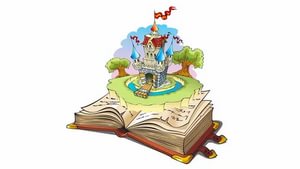 Сказки учат жизни
Сказки это выражение человеческих желаний и мечтаний. Они дают детям «ключик» к решению повседневных проблем. Они в доступной для детей форме объясняют такие сложные понятия как злоба, алчность, ненависть и любовь. Малыши улавливают общую тональность повествования, и четко определяют, кто в ней положительные герои и отождествляют себя с ними, благодаря чему получают мотивацию быть лучше и добрее.
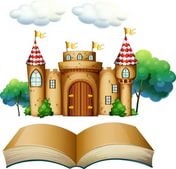 Сказки объединяют поколения
Большинство традиционных сказок настолько старые, что их в своем детстве слышали и родители нынешних детей, и их бабушки с дедушками, и даже прабабушки с прадедушками. Поэтому, когда все они рассказывают подрастающему ребенку сказку из собственного детства, это сближает их с малышом, помогает создать с ним доверительные отношения, а иногда даже разрешить внутрисемейные конфликты.
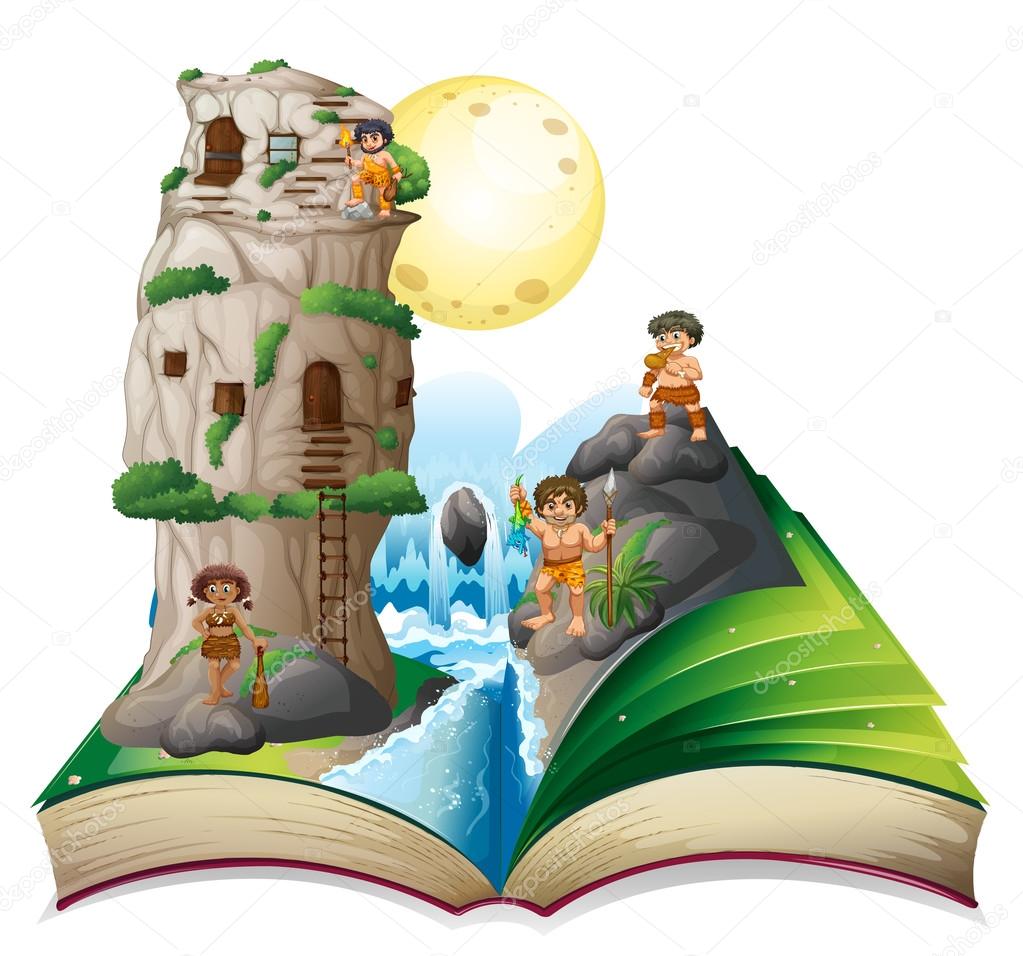 Сказки помогают услышать ребенка
Любимые сказки у детей возникают не просто так. Если малыш из раза в раз просит перед сном почитать ему одну и ту же сказку, значит, в ней есть то, что его по-настоящему беспокоит. Вчитайтесь в сказку, присмотритесь и прислушайтесь к ребенку, возможно, вам откроется о нем то, о чем вы даже не догадывались.
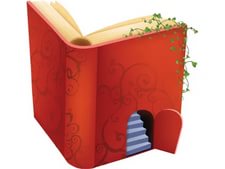 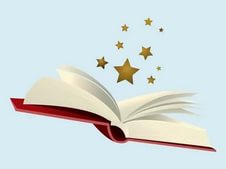 Спасибо за внимание!